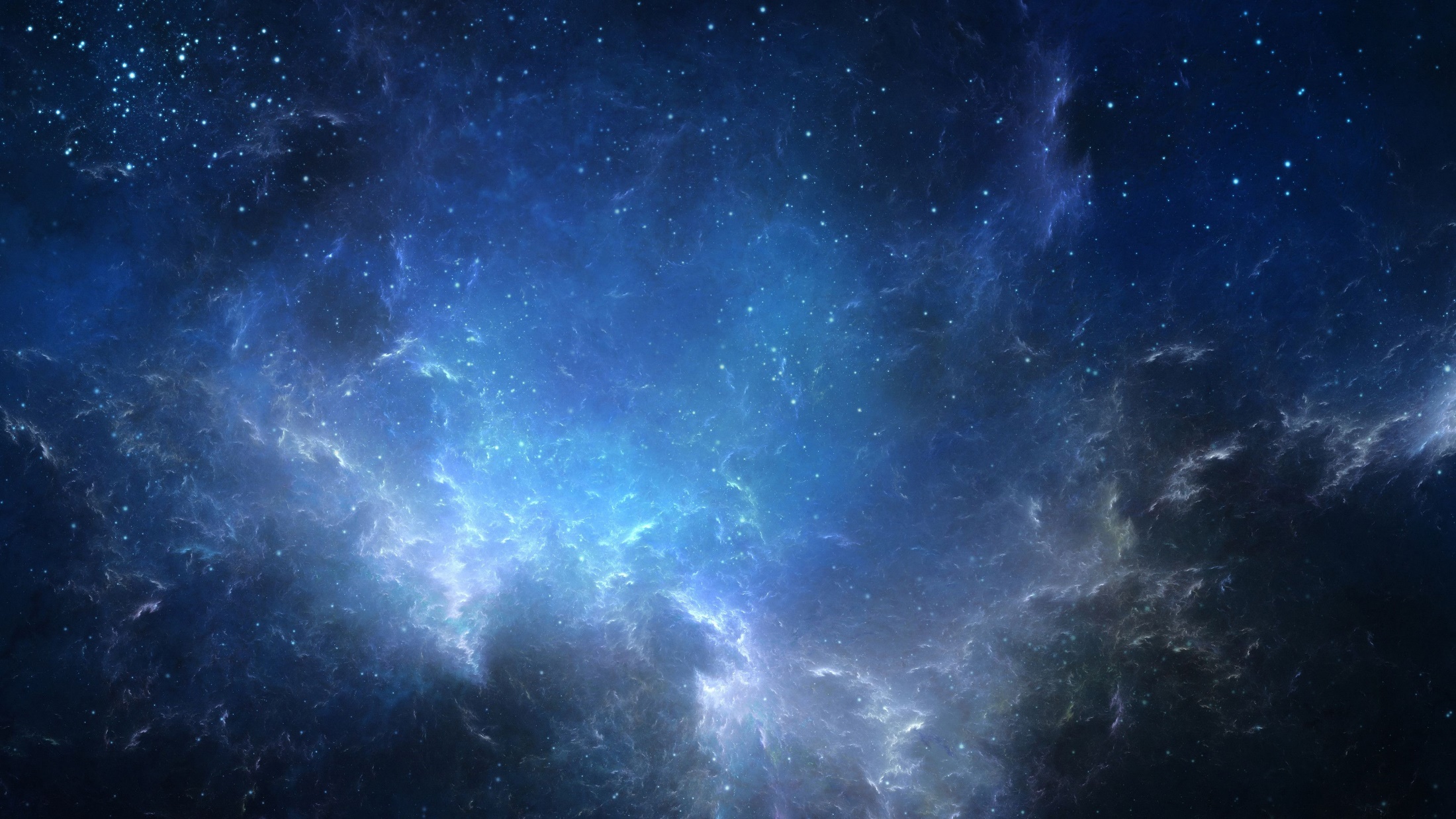 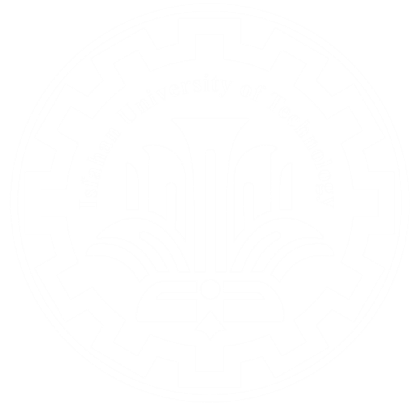 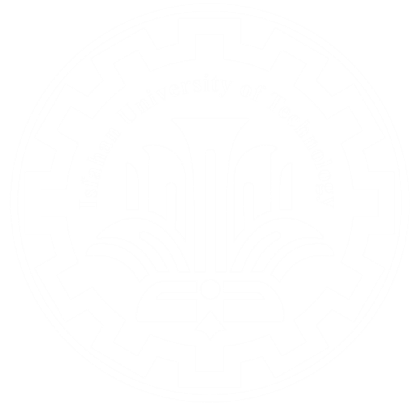 The effect of time density of data on the probability of detecting nearby planets in gravitational microlensing events
The effect of time density of data on the probability of detecting nearby planets in gravitational microlensing events
Nazanin Madakhel
Sedigheh Sajadian
Nazanin Madakhel
Sedigheh Sajadian
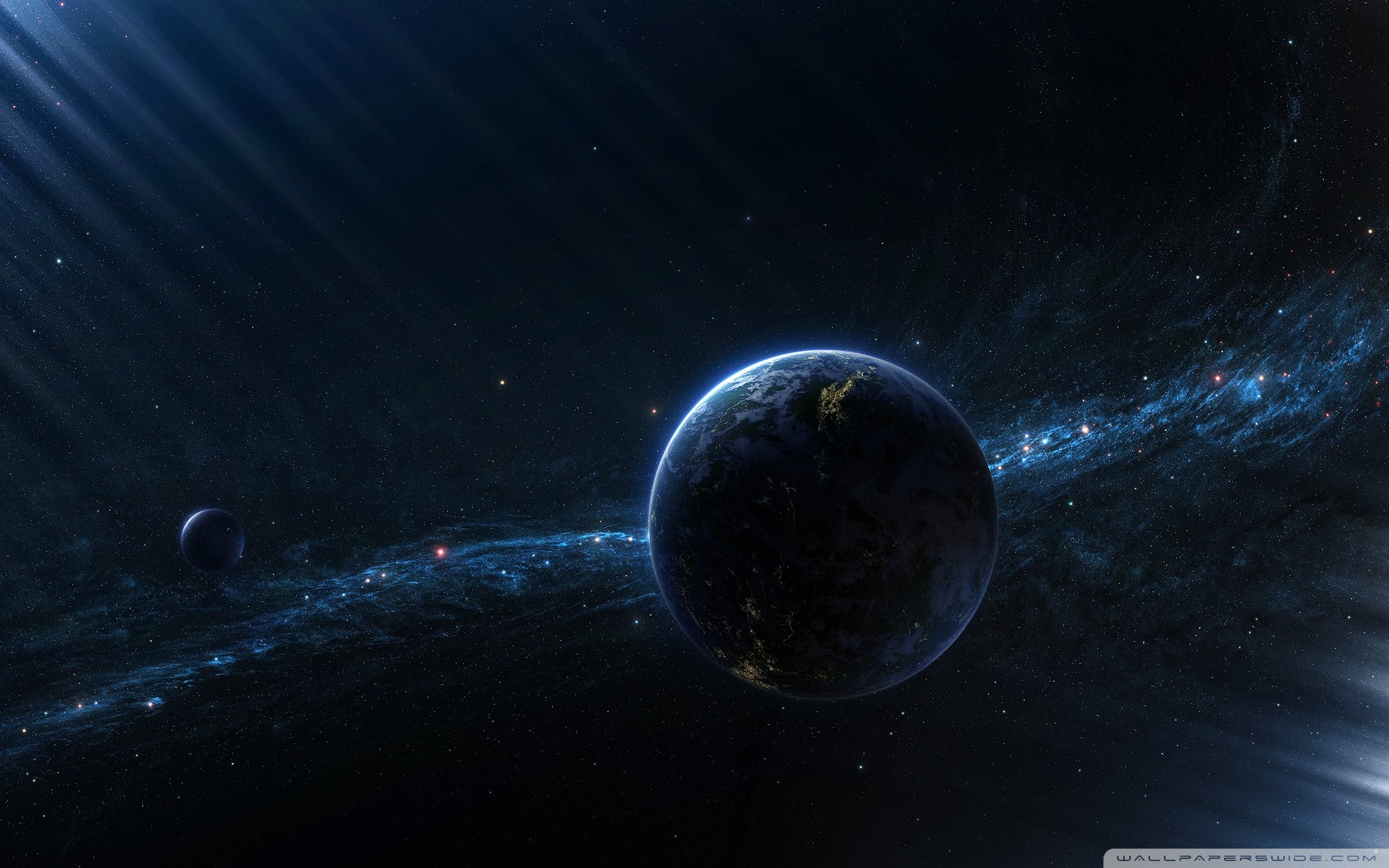 Have you ever thought about how planets are detected by telescopes despite their very low light?
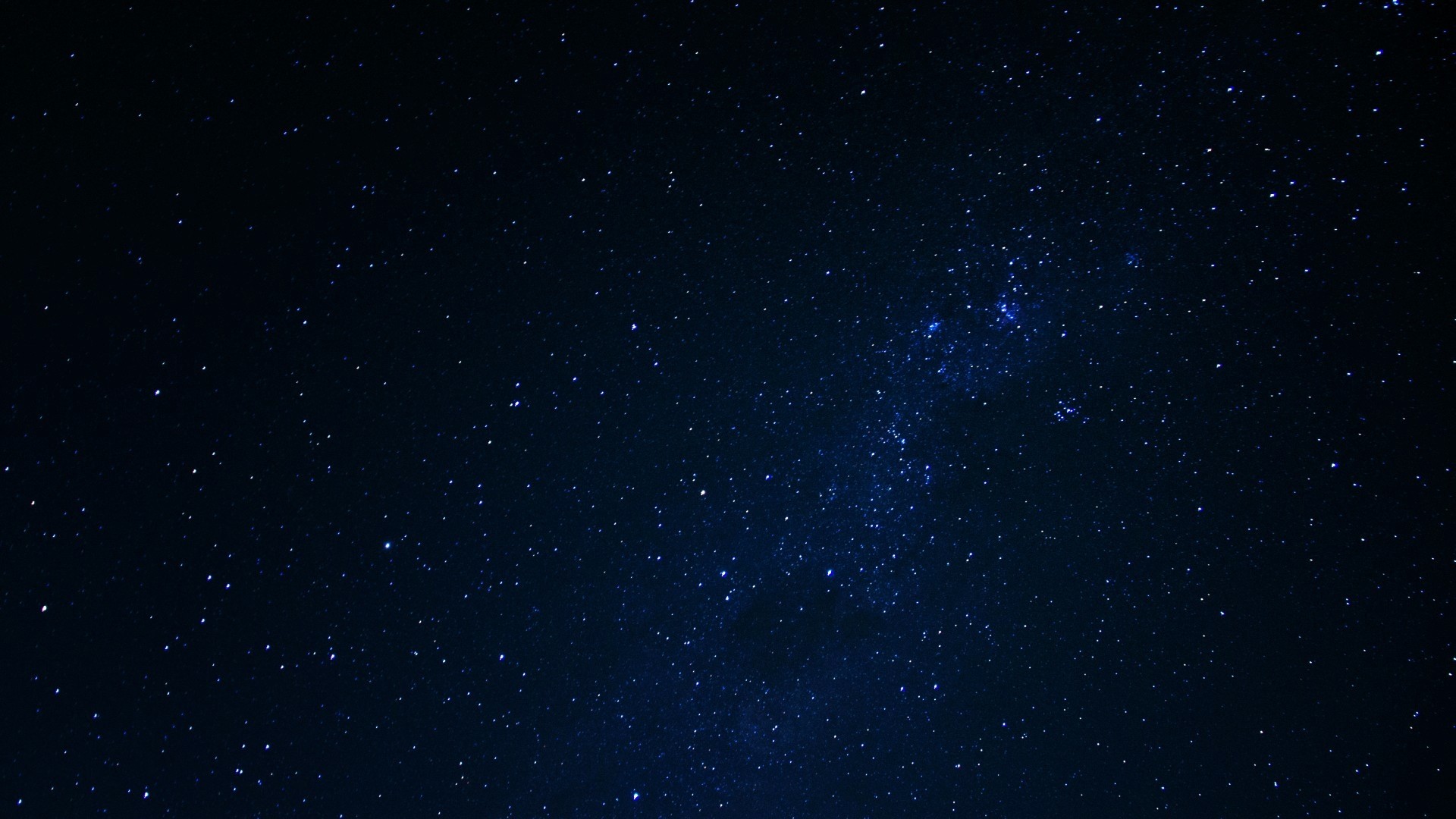 An introduction to gravitational microlensing
Gravitational microlensing is one of the interesting astrophysical phenomena that allows us to identify celestial objects that are not precisely visible.

This phenomenon is based on Einstein's general relativity. (In 1915, Einstein presented his theory of general relativity, showing that space and time are distorted by mass and energy)

When a large object (lens) is in our line of sight and a distant object (source), the light from the source is refracted by the lens and we can see an amplified and sometimes multiple image of the source.
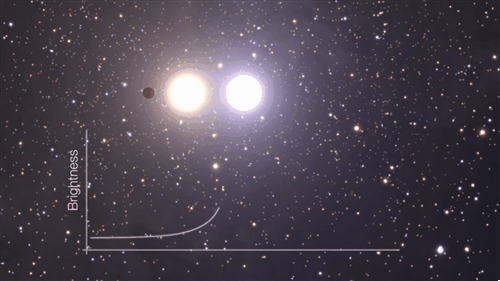 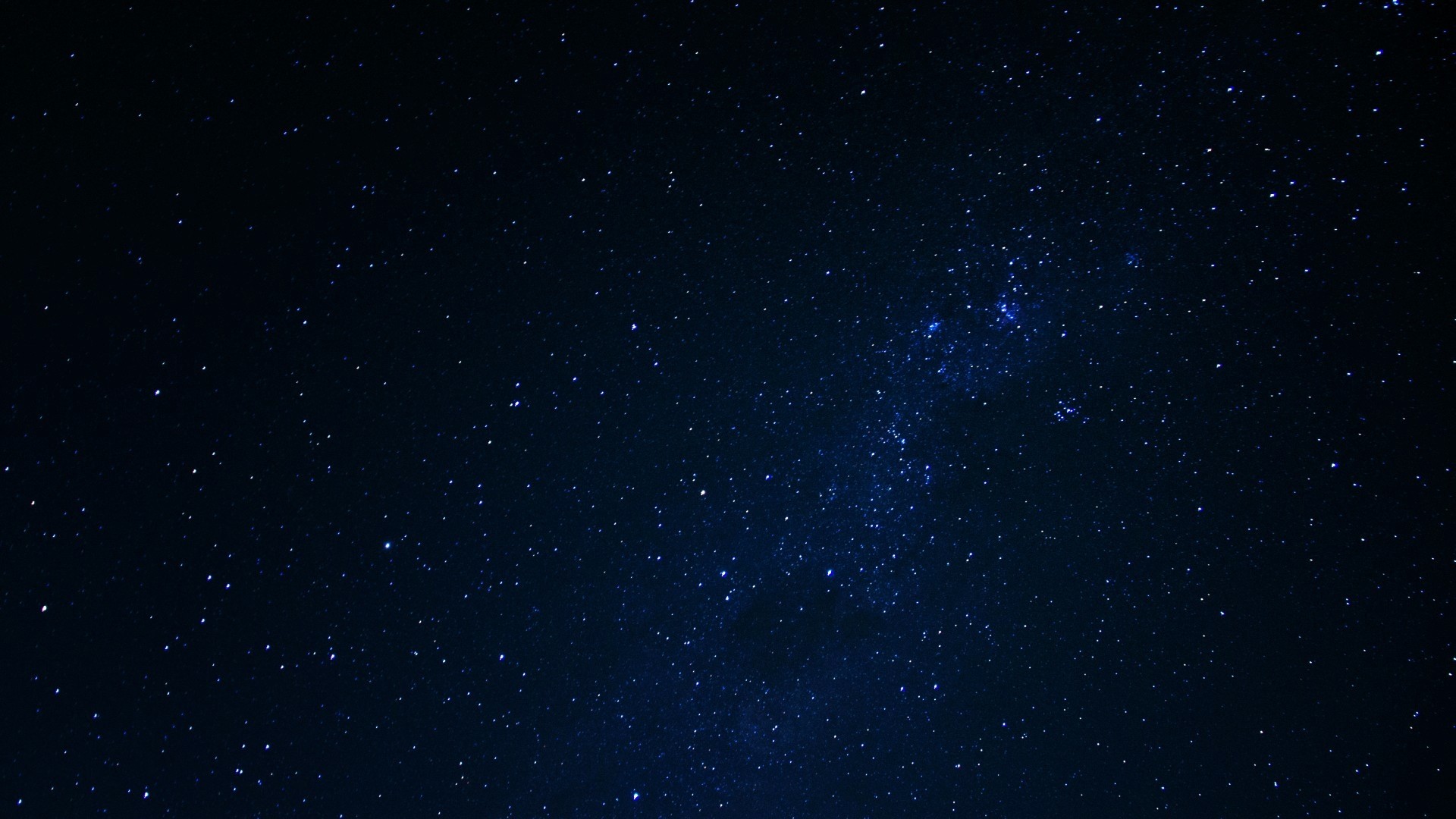 What happens in gravitational microlensing according to general relativity?
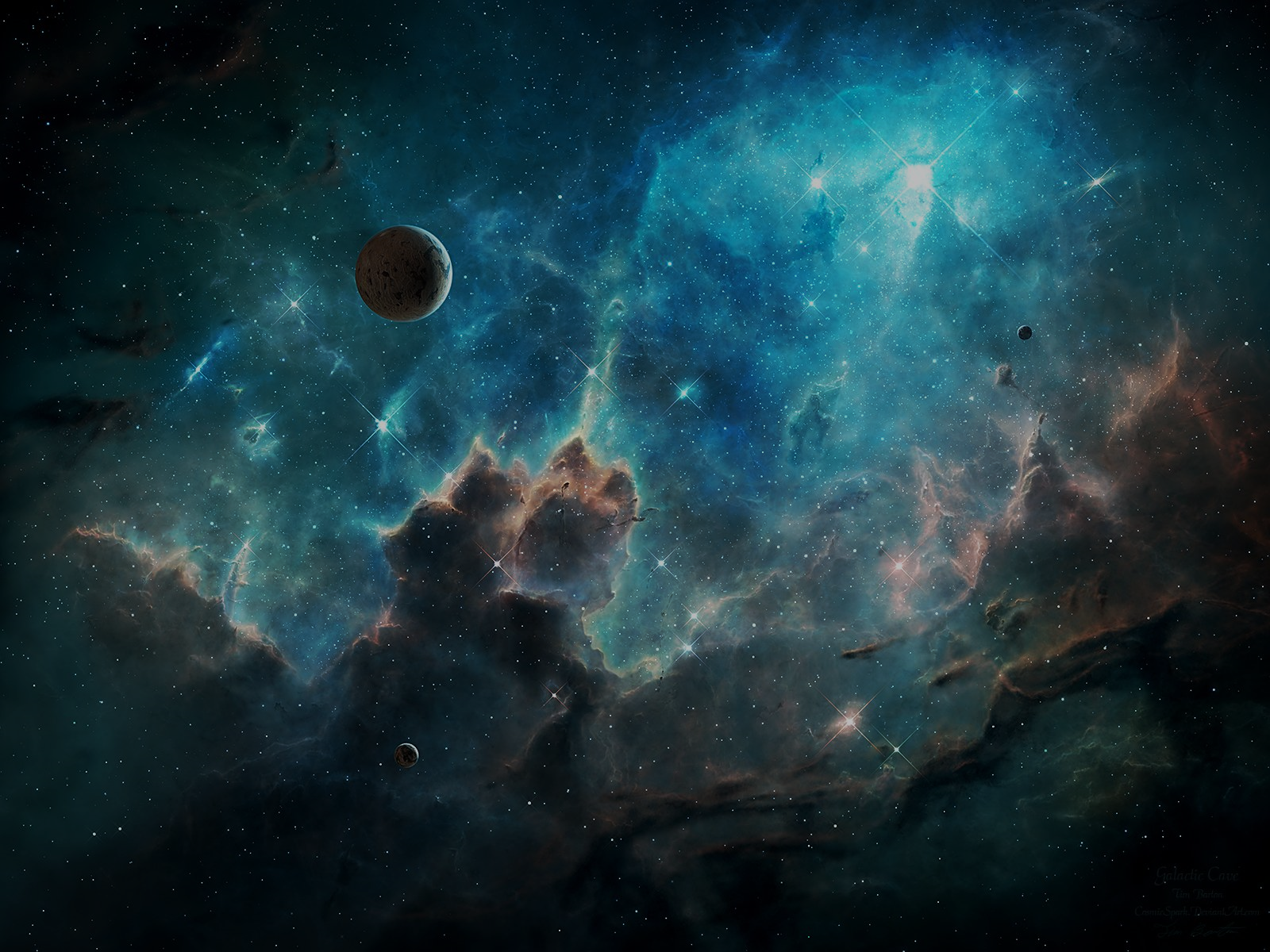 Types of gravitational lensing
Strong lensing occurs when the gravitational field of a massive object, such as a galaxy, produces multiple distinct images of a single background object.
strong lensing
Weak lensing does not produce multiple images but instead results in a highly deformed or stretched image of a background object. This effect allows for the observation of very distant galaxies that would otherwise be too faint to detect.
Types of gravitational lensing
weak lensing
In microlensing, the gravitational field of a foreground object, such as a star, temporarily increases the brightness of a background object without distorting its shape. The light amplification varies periodically due to the presence of planets around the lensing star.
microlensing
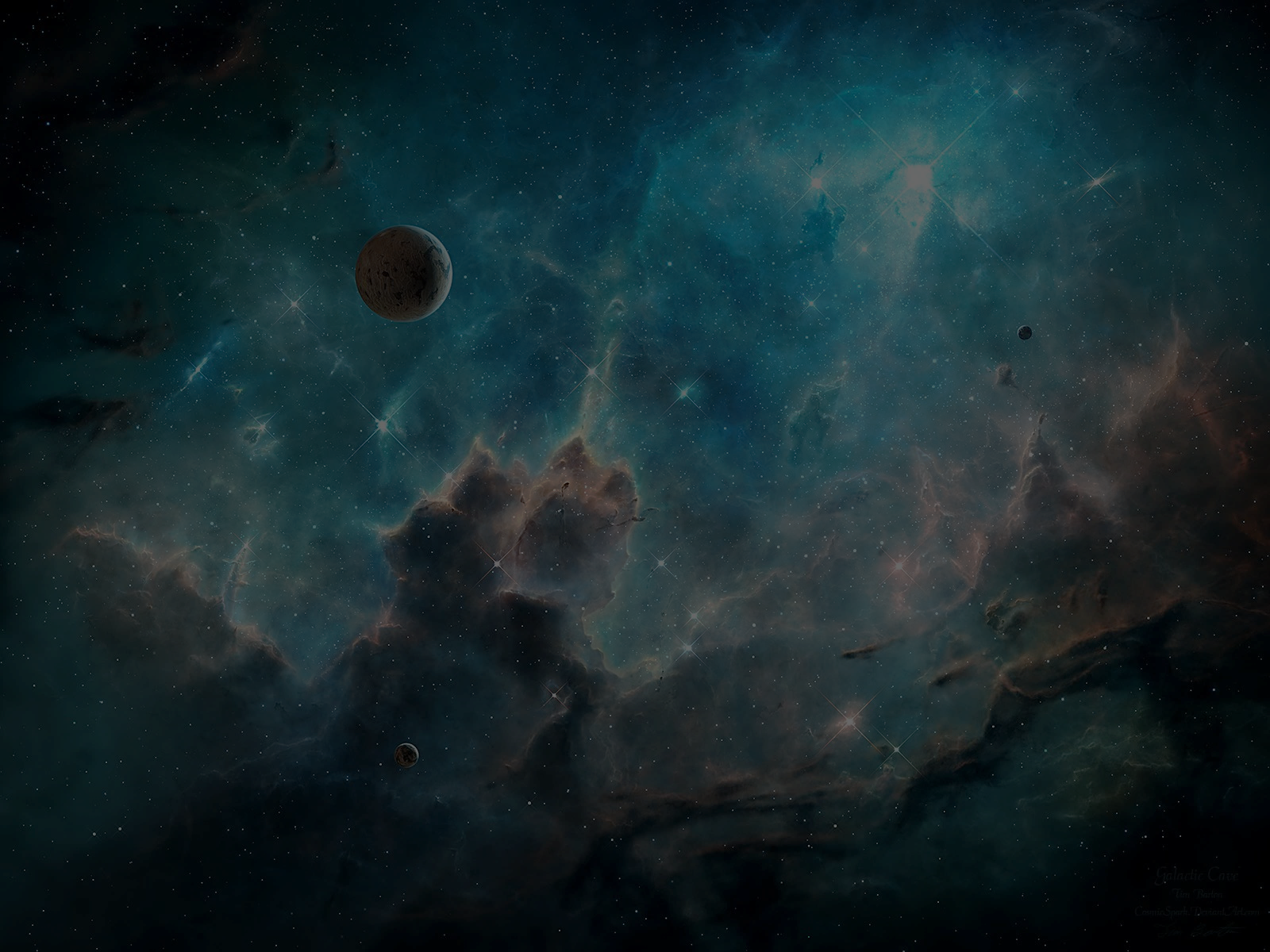 Example of strong lensing (Einstein's cross)
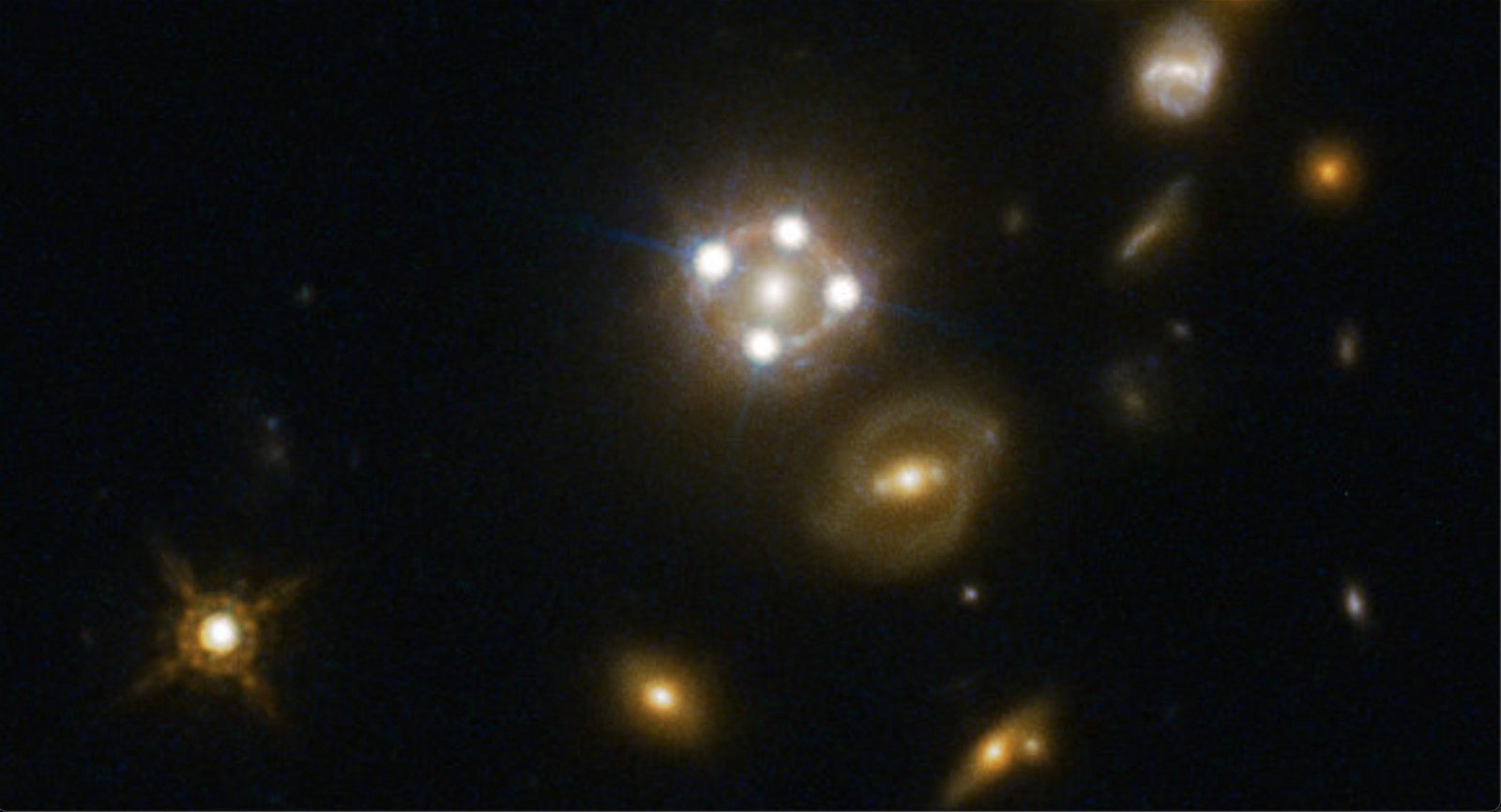 A well-known example is Einstein's Cross (Q2237+0305), where the gravitational lensing of a galaxy 400 million light-years away creates four separate images of a single quasar 8 billion light-years away.
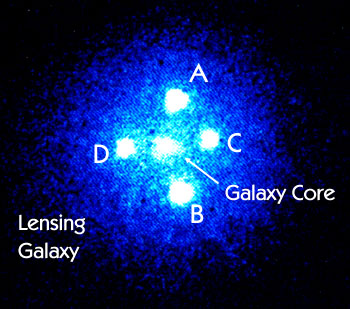 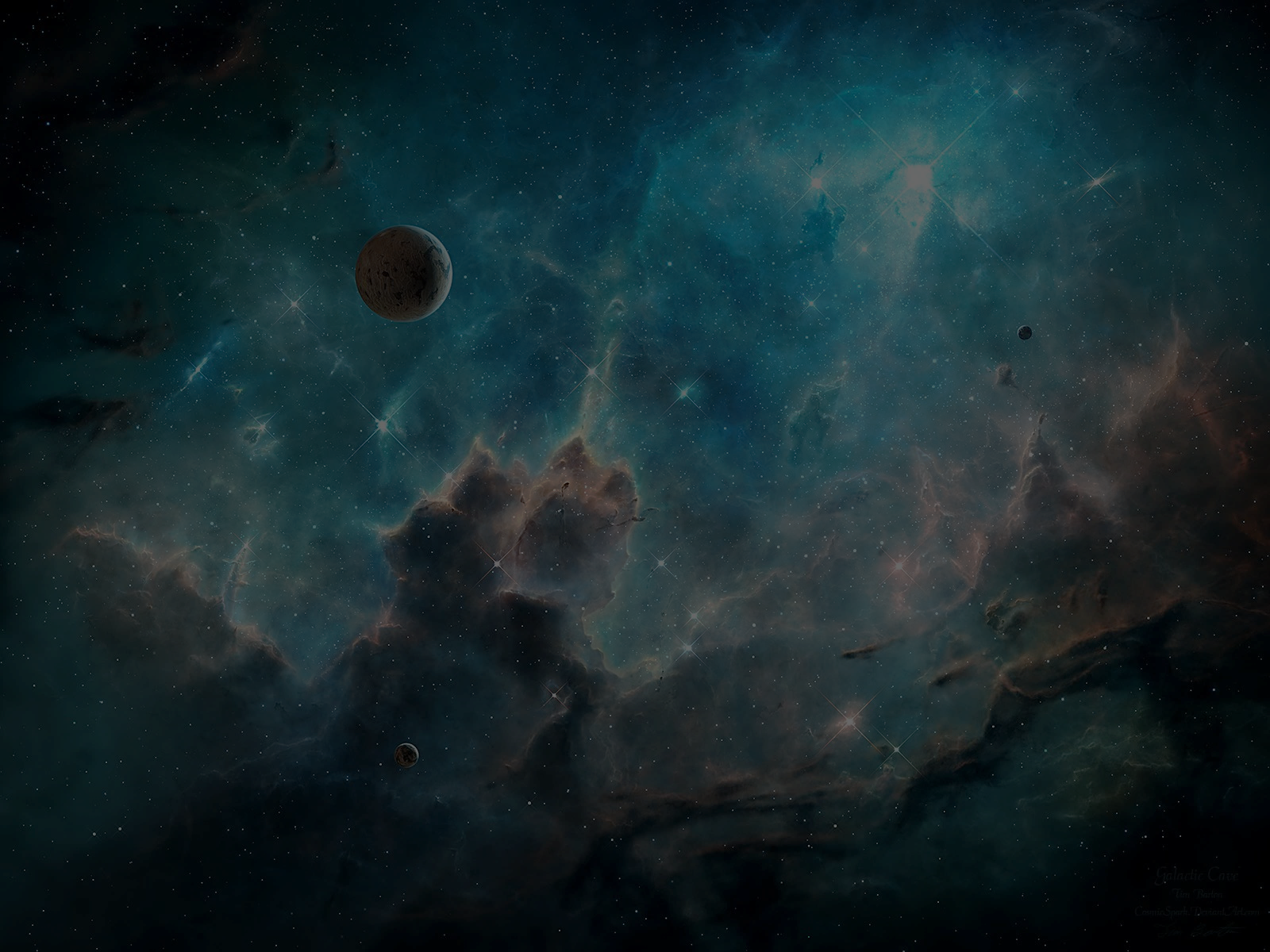 Example of Weak Lensing (cluster Abell 370)
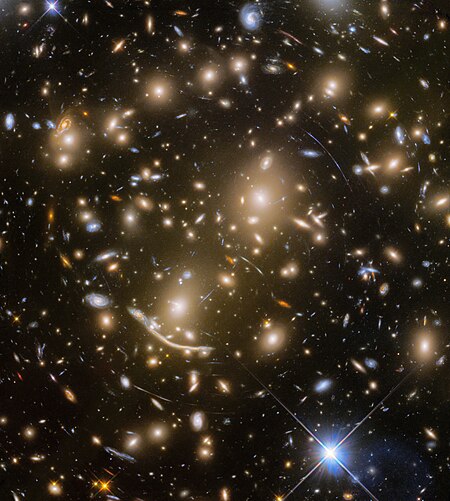 The phenomenon was first observed in 1986 in cluster Abell 370, revealing a greatly deformed image of a distant galaxy.
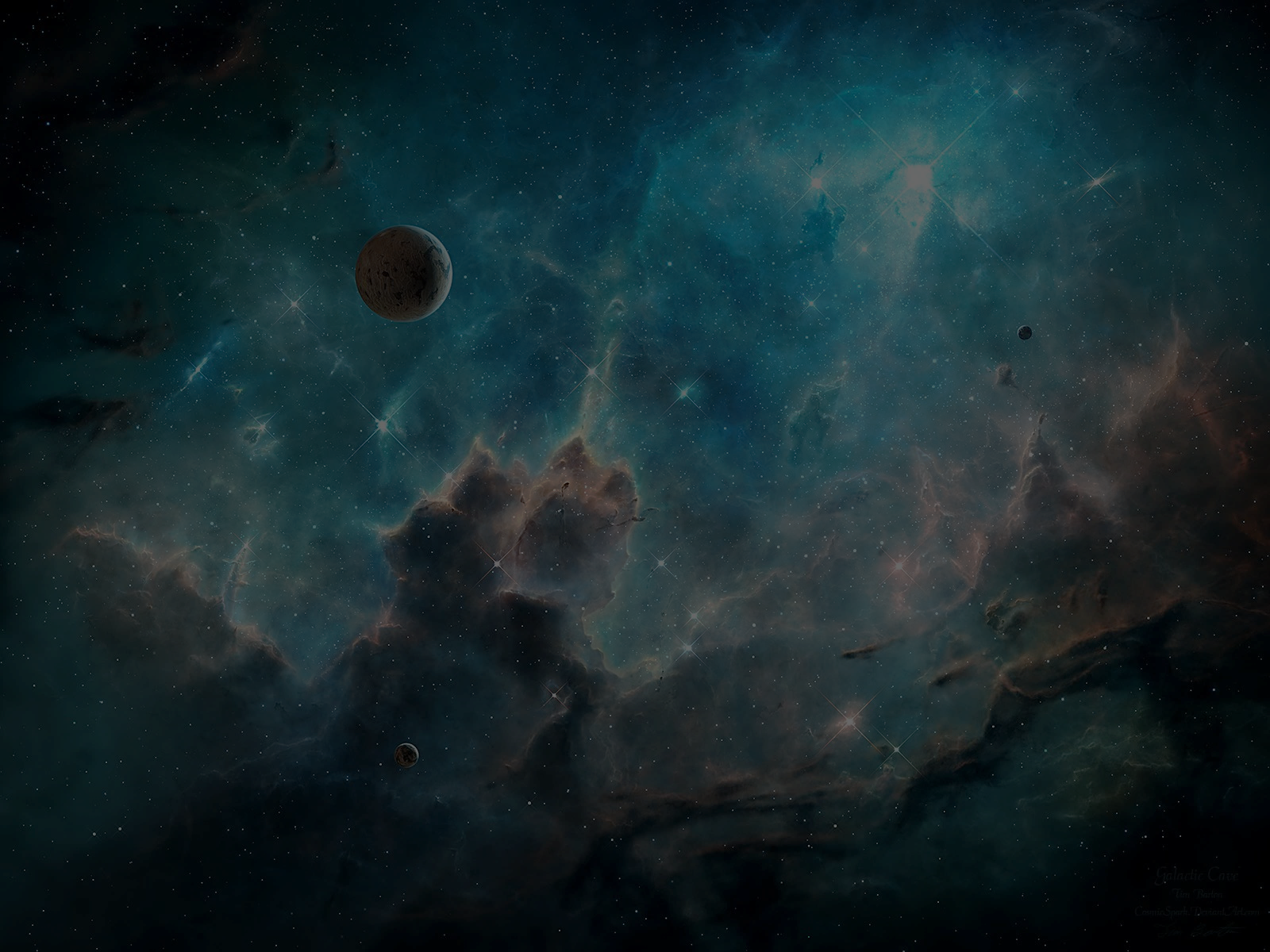 Example of Microlensing(OGLE-2005-BLG-390-Lb)
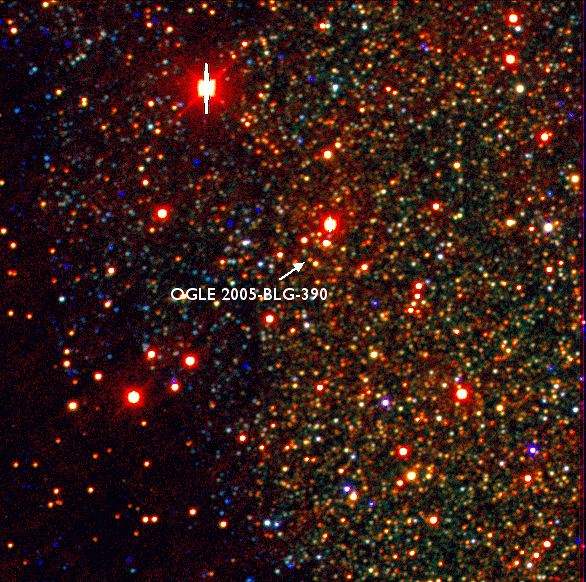 The first exoplanet discovered using microlensing was OGLE-2005-BLG-390-Lb on January 25, 2006. The planet was detected by observing periodic changes in the light from a more distant star caused by the gravitational field of the closer star and its planet.
Point: Microlensing is particularly useful for detecting exoplanets by observing the light from distant stars as it is bent and amplified by the gravitational fields of closer stars and their planets.
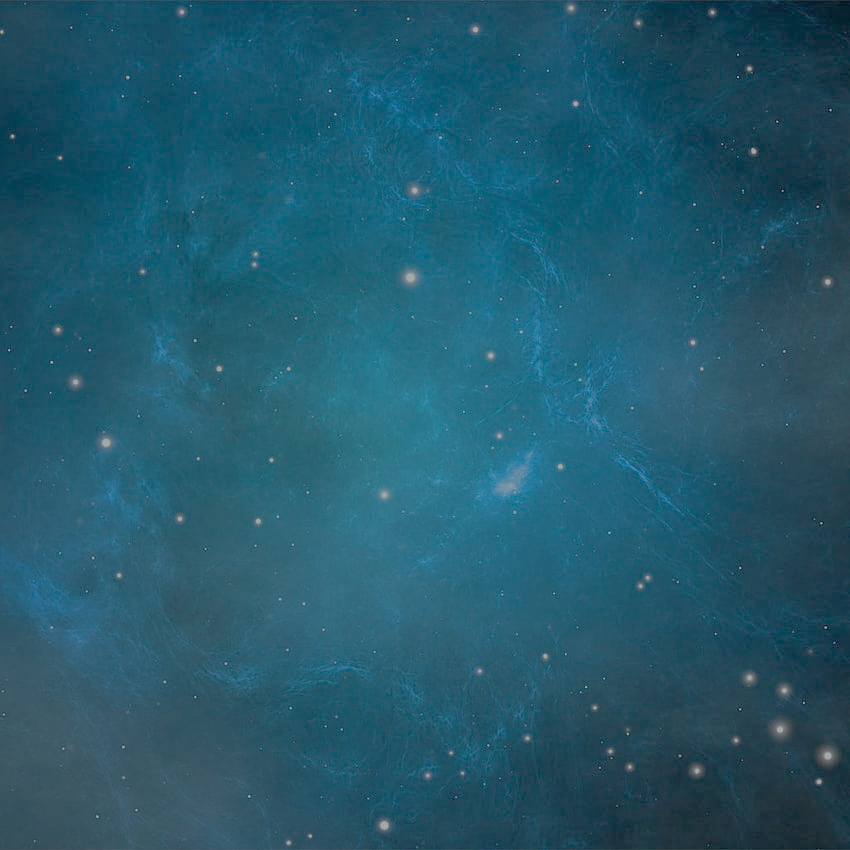 Changes in light amplification in gravitational microlensing
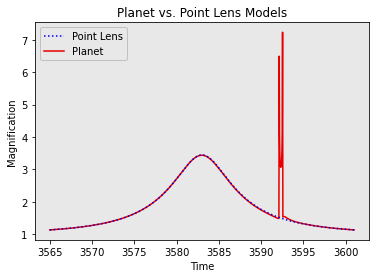 Disruption in the light curve of a gravitational microlensing event caused by the presence of a planet.
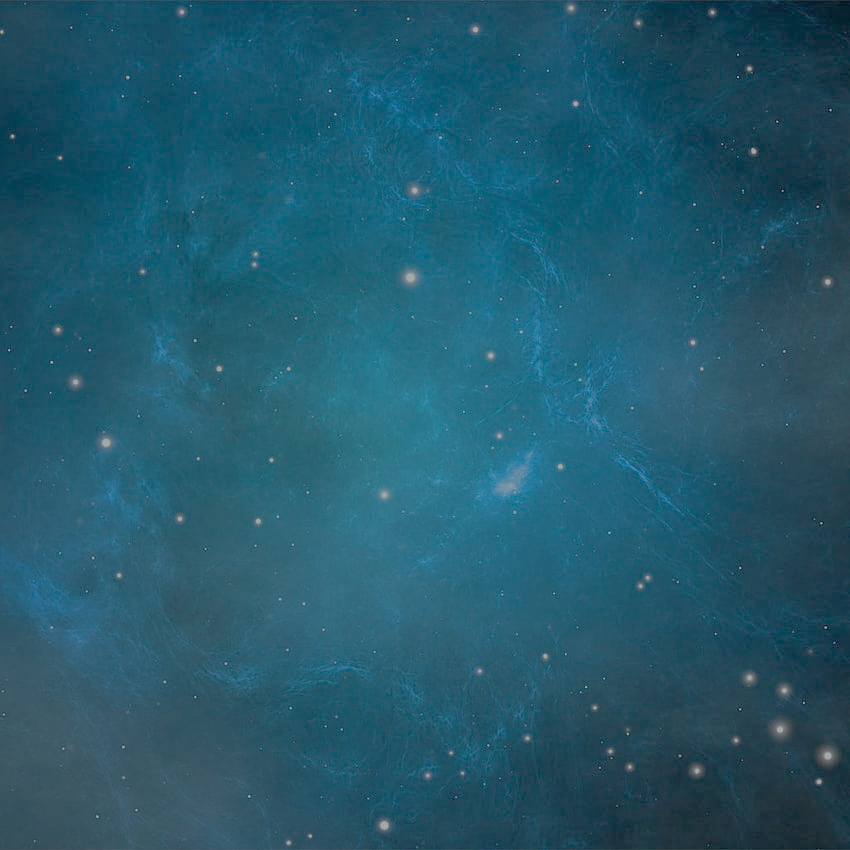 Light variations during the detection of a planet in gravitational microlensing
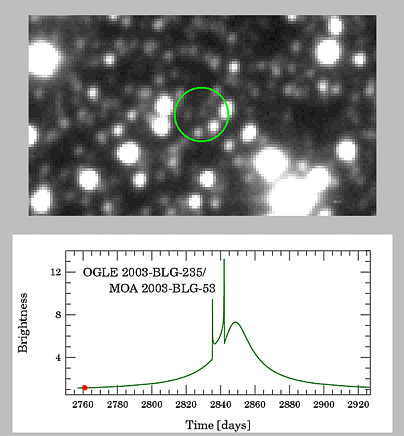 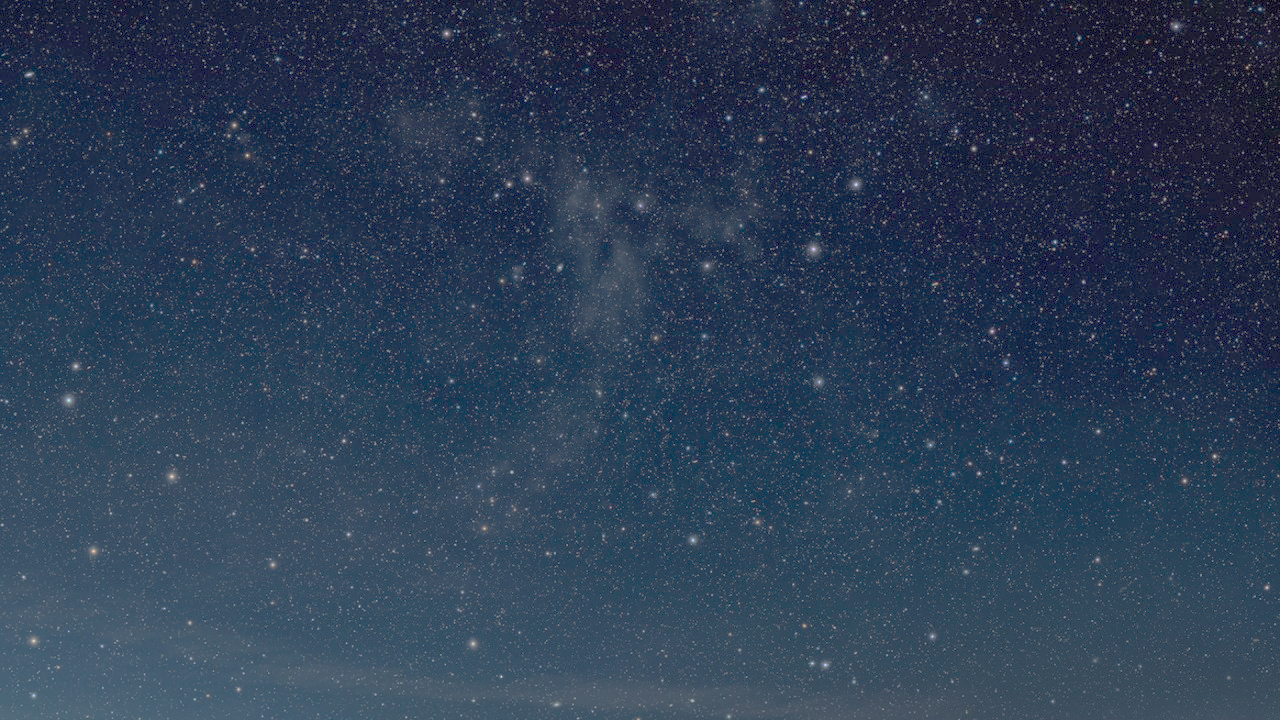 Data simulation in a gravitational microlensing event
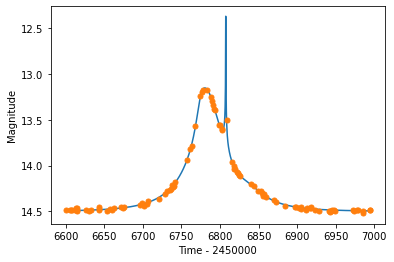 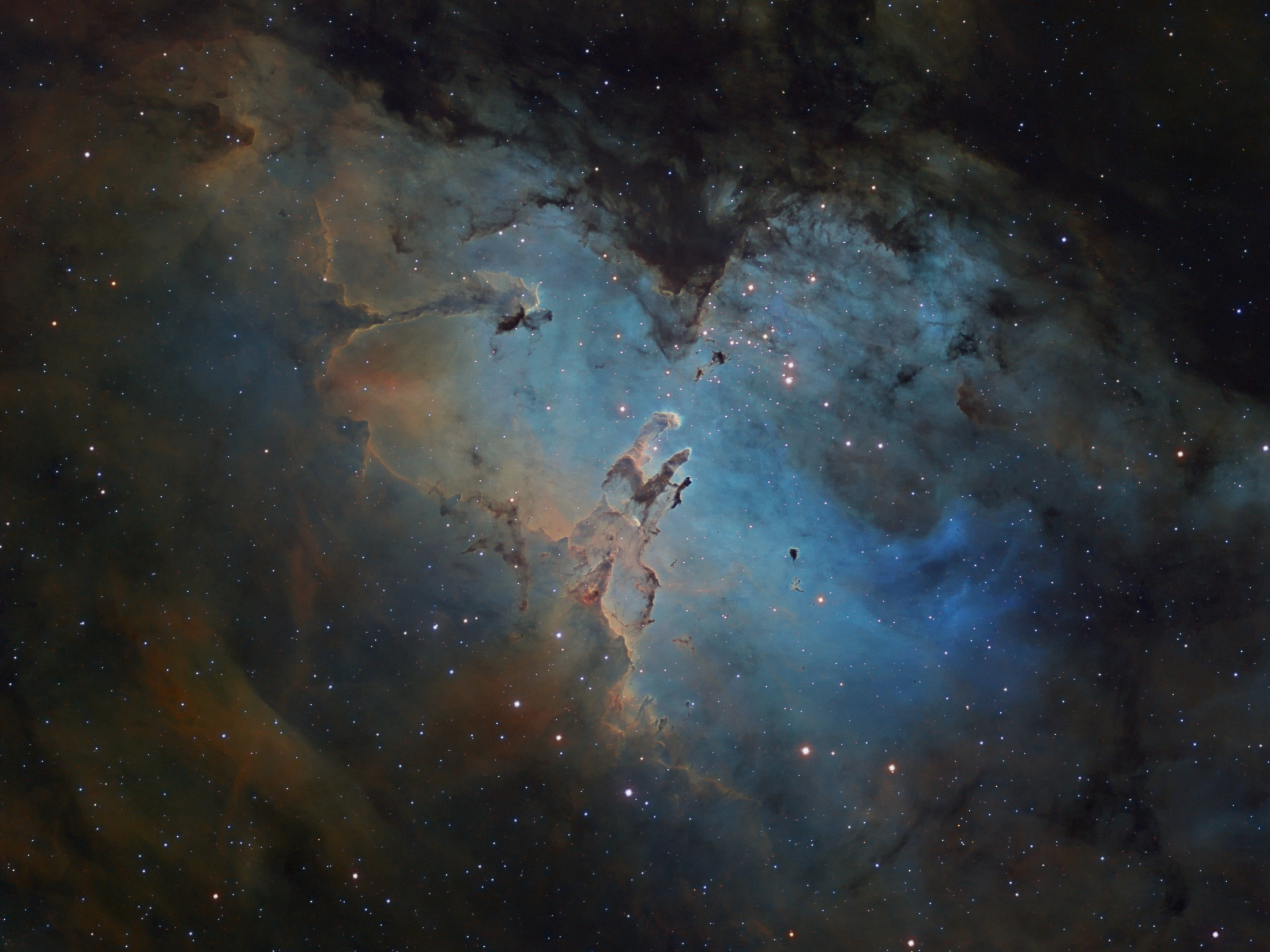 The sequence of steps in the simulation process
S: فاصله بین دو جسم (لنز اولیه و همدم آن)

q: نسبت جرم

u0: پارامتر برخورد یا حداقل فاصله زاویه‌ای (به واحد شعاع اینشتین) بین مسیر نوری منبع و عدسی گرانشی
Increasing Data Points:
The number of data points was increased to 120, and the same parameters were applied to observe potential changes in the detection probability of double lensing events in gravitational microlensing.
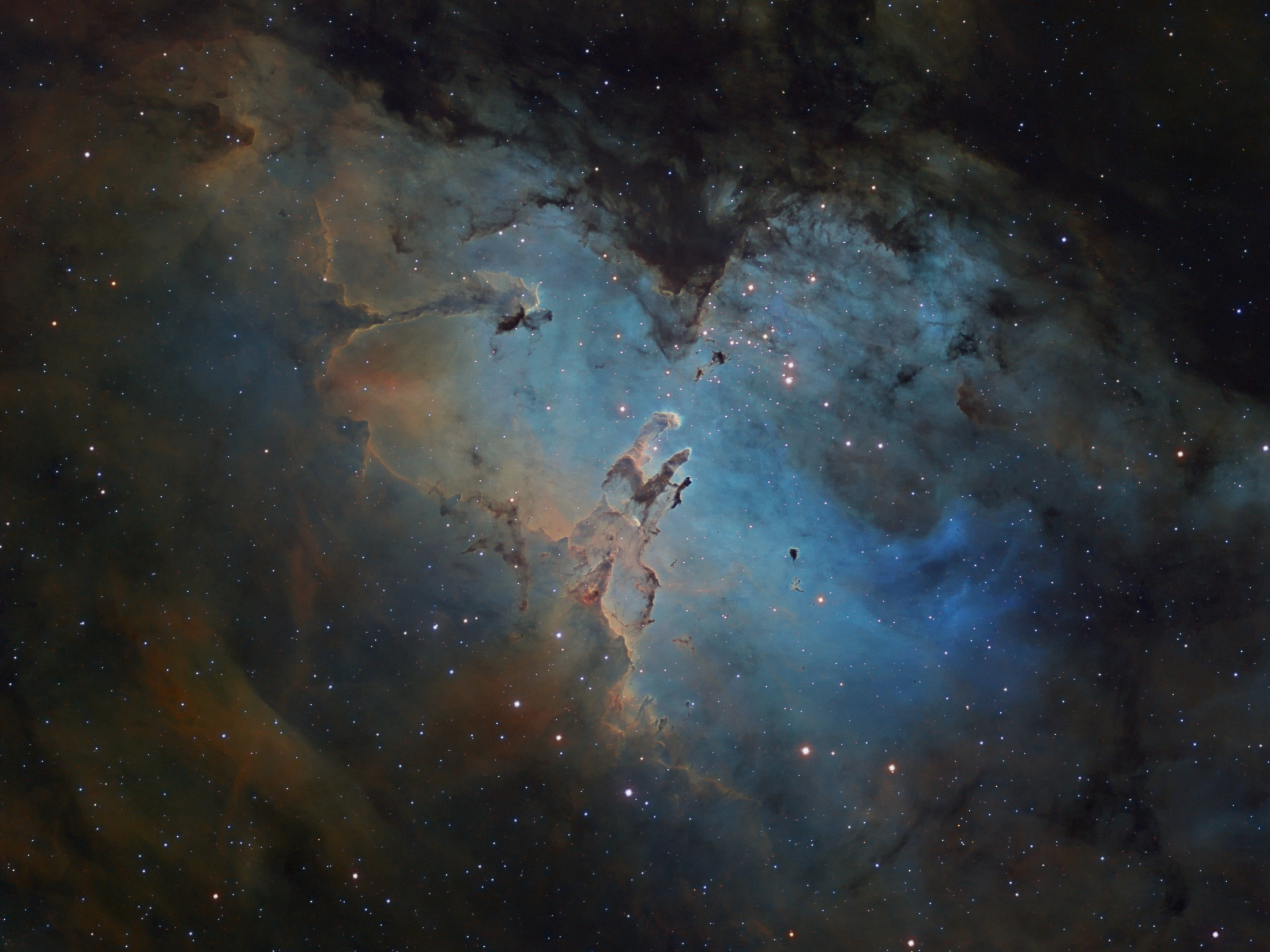 The sequence of steps in the simulation process
Detection Criteria:
To determine if a gravitational microlensing event with specific parameters is detectable, the chi squared parameter was used. The difference between the chi squared values of a fitted light curve under normal conditions and one in the presence of a double lensing event was used to identify anomalies. If the difference exceeded 50, the double lensing event was considered detectable; otherwise, the data would show a normal light curve.
S: فاصله بین دو جسم (لنز اولیه و همدم آن)

q: نسبت جرم

u0: پارامتر برخورد یا حداقل فاصله زاویه‌ای (به واحد شعاع اینشتین) بین مسیر نوری منبع و عدسی گرانشی
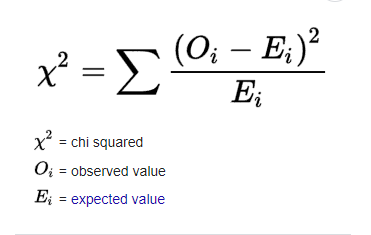 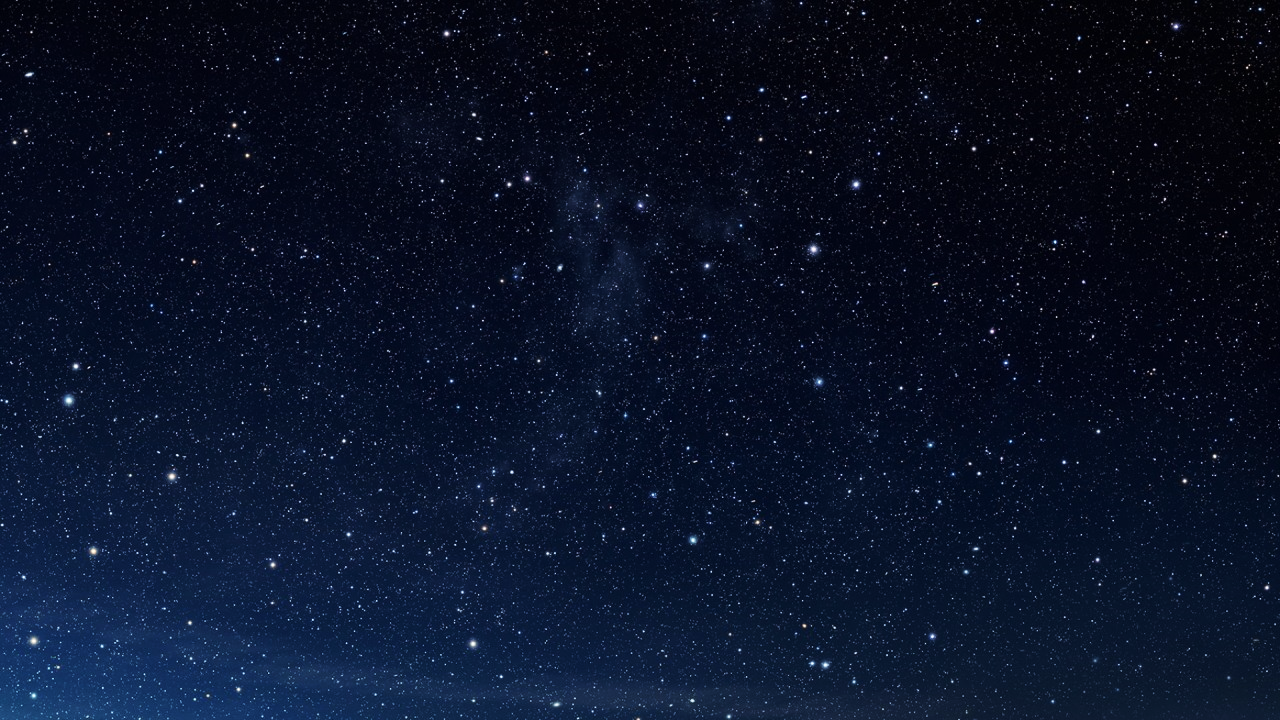 Comparison of the tables derived from the plotted charts with 
log q = -1
 The detection probability for the upper table is 56.8% and for the lower table is 60%.
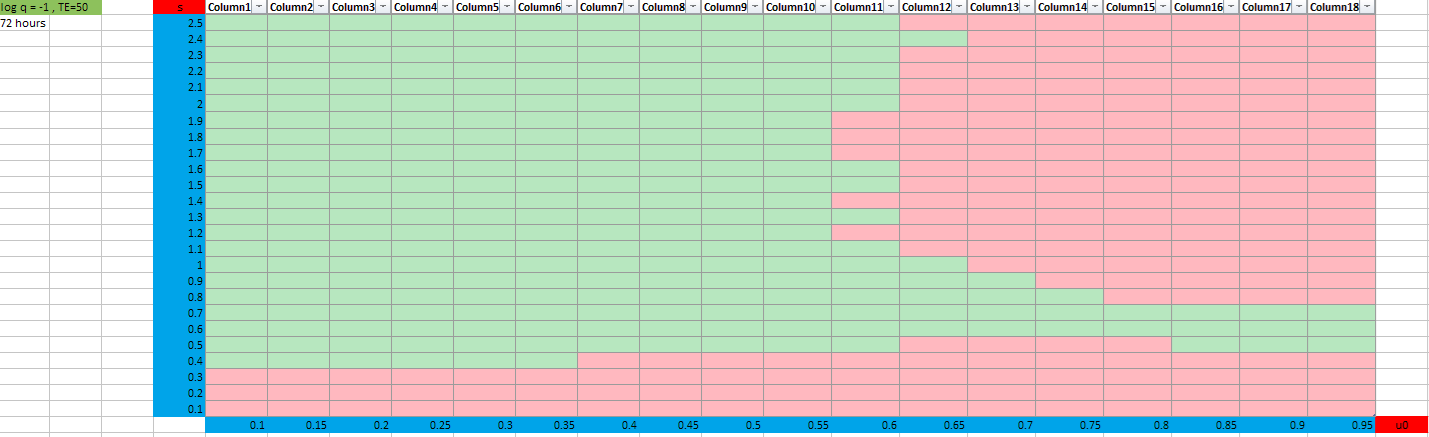 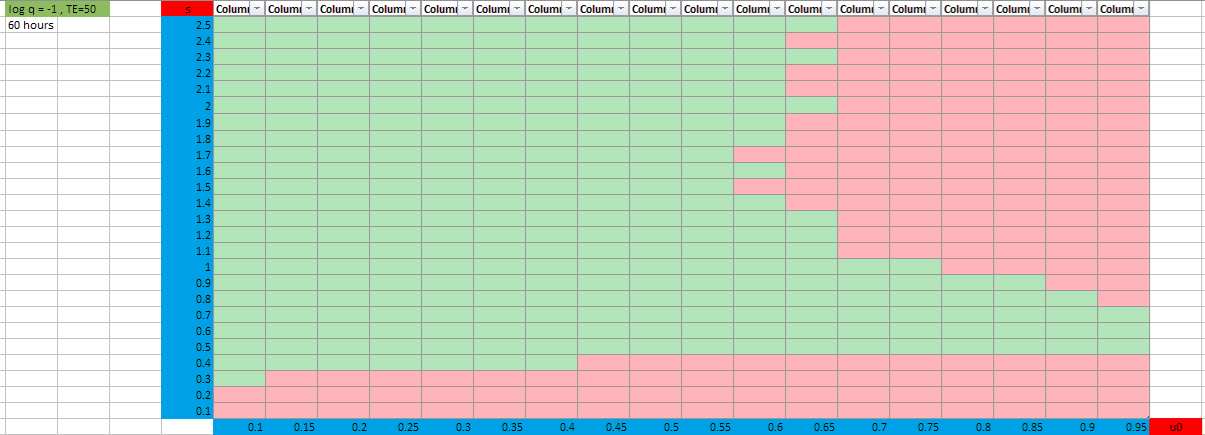 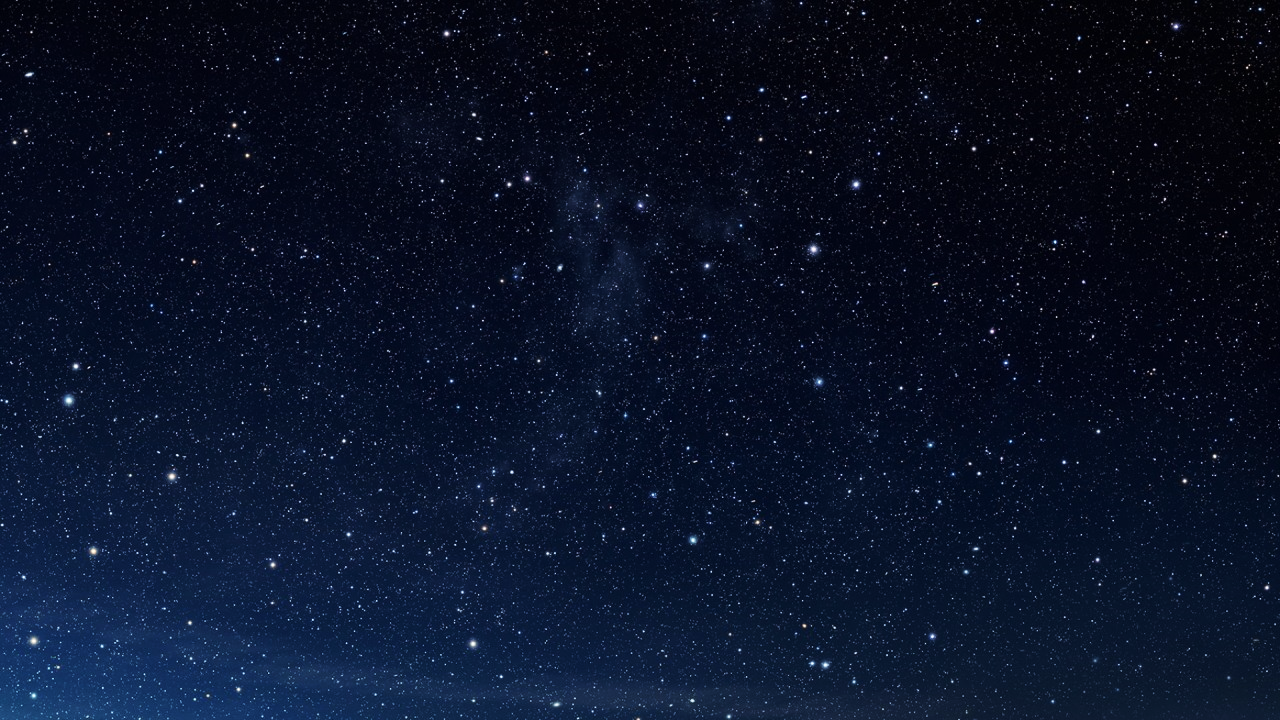 Results Table
As you can see, the likelihood of detection increases with a greater number of data points (shorter cadence).
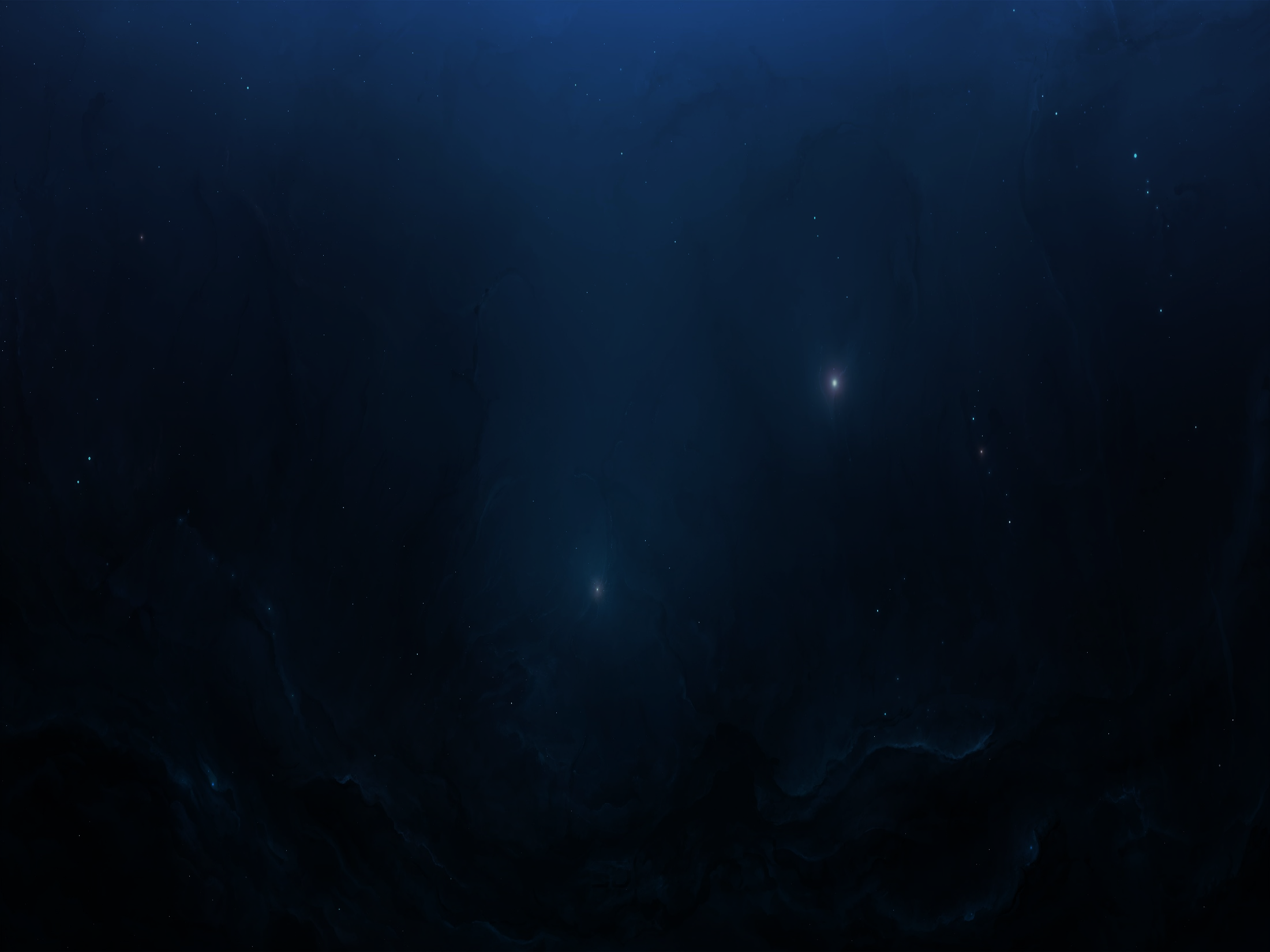 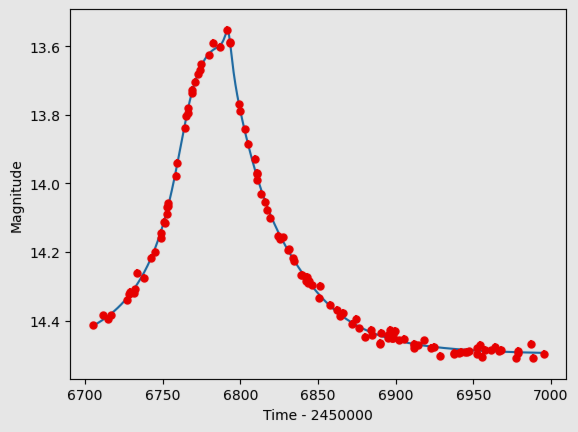 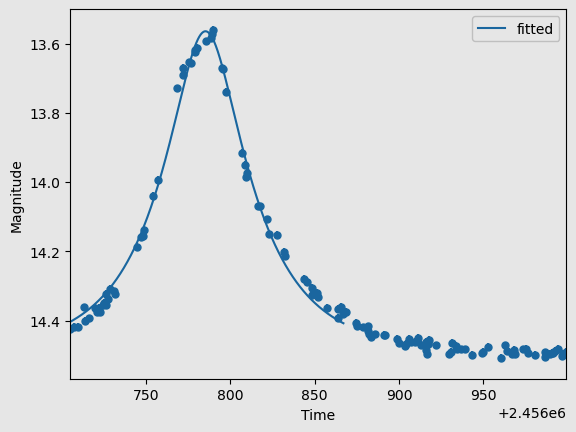 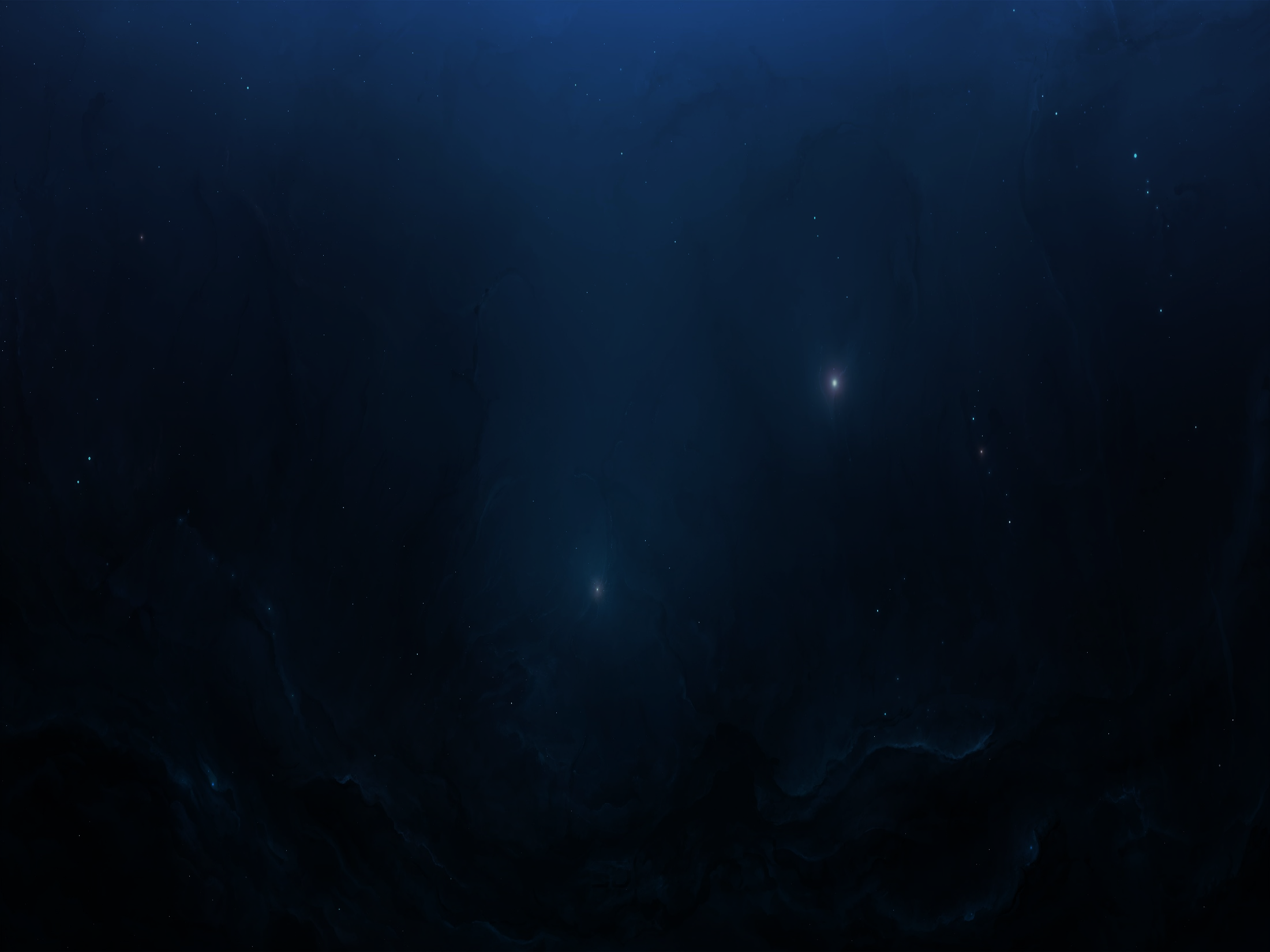 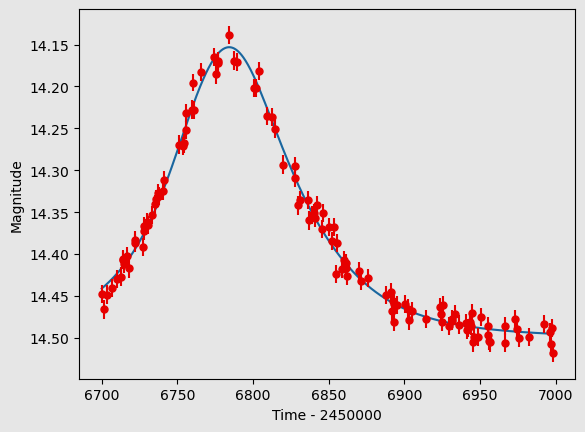 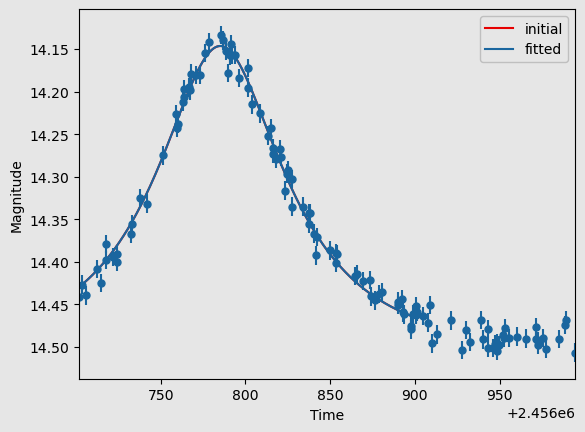 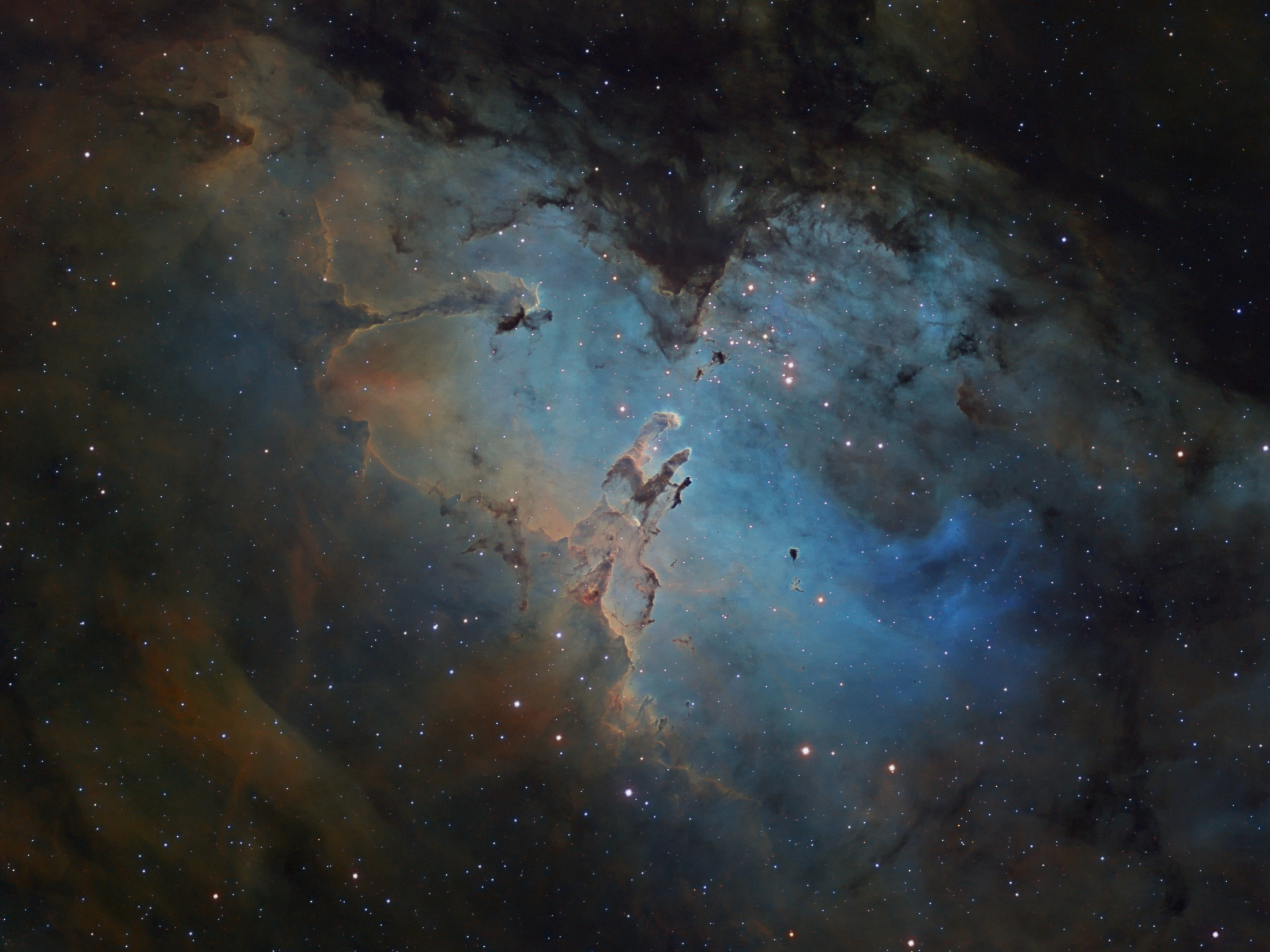 Rsult
The results of this project demonstrated that through data generation and simulation of light curves, we can achieve a deeper understanding of gravitational microlensing phenomena and the impact of various parameters. This knowledge can improve observational techniques and increase accuracy in identifying faint and distant objects, such as exoplanets and isolated dark bodies. Additionally, the project showed that by decreasing the interval between observation times and increasing the number of data points, the likelihood of detecting planets in microlensing events can be significantly enhanced. Overall, by precisely adjusting parameters and optimizing observation timings, we can significantly increase the likelihood of successfully detecting and analyzing gravitational microlensing events.
S: فاصله بین دو جسم (لنز اولیه و همدم آن)

q: نسبت جرم

u0: پارامتر برخورد یا حداقل فاصله زاویه‌ای (به واحد شعاع اینشتین) بین مسیر نوری منبع و عدسی گرانشی
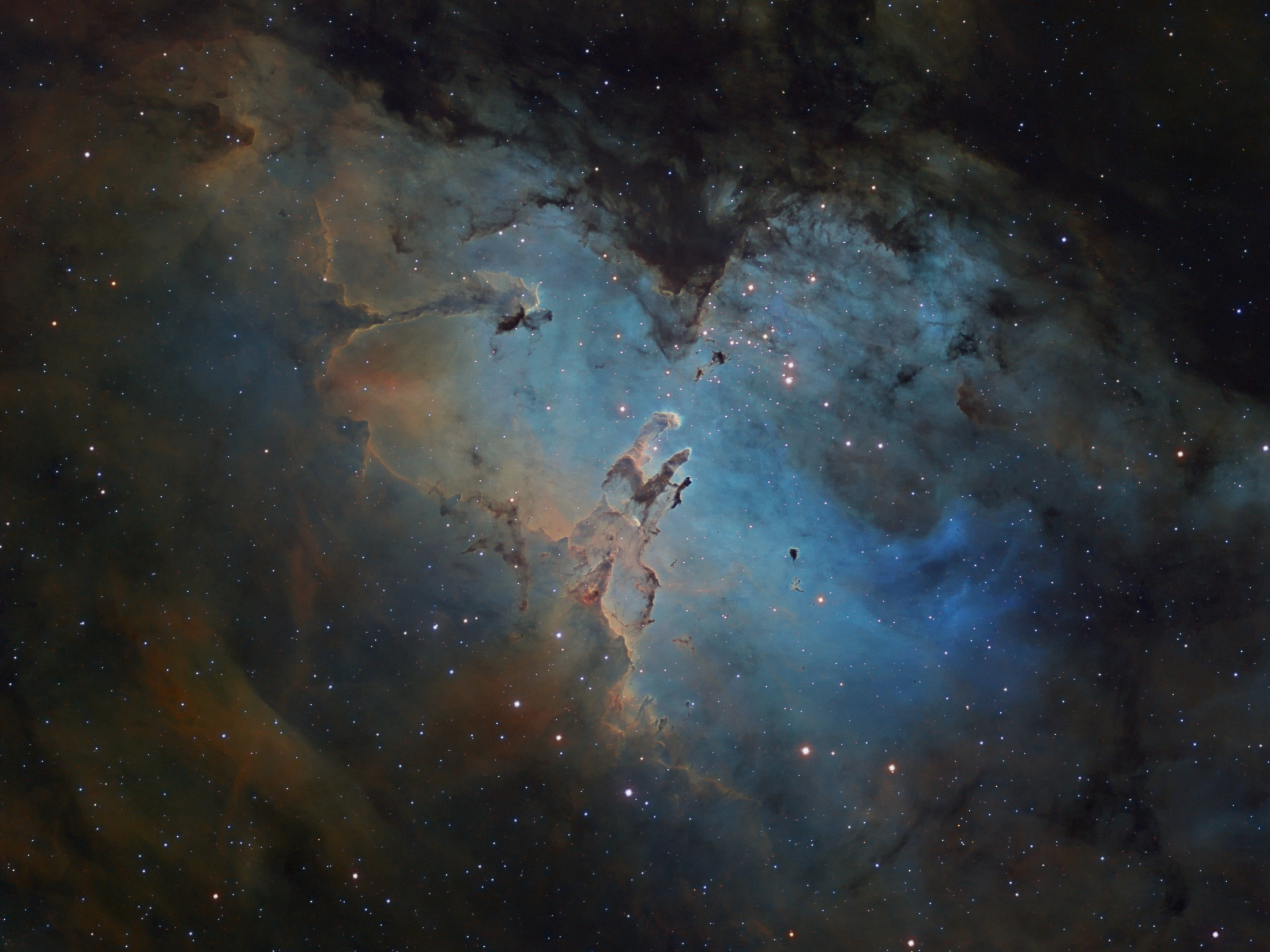 Thank you for your attention!

If you have any questions or need further information, please feel free to contact me.

Email: nazaninmadakhel@gmail.com
S: فاصله بین دو جسم (لنز اولیه و همدم آن)

q: نسبت جرم

u0: پارامتر برخورد یا حداقل فاصله زاویه‌ای (به واحد شعاع اینشتین) بین مسیر نوری منبع و عدسی گرانشی